4. РАЗРЕДСРПСКИ ЈЕЗИК
Лектира „Патуљак вам прича“
Ахмет Хромаџић
БИОГРАФИЈА
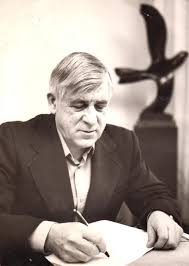 Ахмет Хромаџић био је познати босанскохецеговачки писац, новинар и уредник. Најпознатији је по писању приповијетки и романа за дјецу и одрасле. 
  У својим дјелима писац осликава дјетињство у родном крају, природне љепоте и животињски свијет шуме.
  Књига „ Патуљак вам прича“ је написана 1957. године.
Лектира „Патуљак вам прича“ је збирка бајки. Састоји се из два дијела.
У првом дијелу се налазе бајке:
Тајна необичног језера
Златокљуна птица
Бијели славуј
Јато
Свирало
Славујева смрт
Голубово крило
Пламена 
Растанак
Пријатељство
Водени цвјетови
Дјечак и птица
Успавана планина и 
Крај или како је откривена тајна
У другом дијелу налазе се „Приче из шуме“:
Тврђава
Мртви град
Дјечаци и планина
Сан
Тајна
Јабука
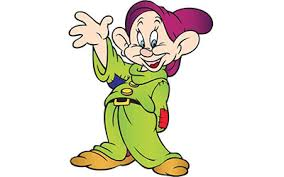 Тема књиге
Приче из књиге нас воде у чаробни, бајковити свијет гдје се преплићу живот и машта. Откривају природне љепоте шуме, планине, облака, неба и шумских животиња.
  Заједничке теме и мотиви који се појављују у причама су: 
животна борба рањених птица, 
нераскидиво пријатељство између животиња и човјека, 
пожртвованост,
лаковјерност,
упорност или слављење природе.
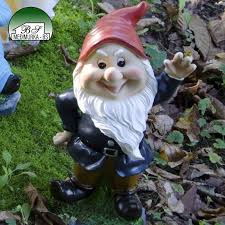 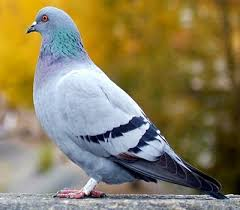 Главни ликови
Главни ликови у причама су птице, које нас уче искреном пријатељству, повјерењу, племенитости, животној борби, нади и вјери у боље сутра.
У причама се налазе и радознале очи дјечака који желе све да виде, доживе, да помогну немоћним и болесним.
Патуљак Златибор нас води стазама прошлости, кроз свијет потпуно непознат људима.
Свака прича је посебан доживљај, поука. Од животних патњи и несрећа, писац Ахмет Хромаџић нас брани бајкама у којима још увијек живе добри људи и добра дјеца.
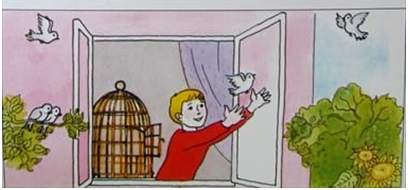 Тајна необичног језера
Прича „Тајна необичног језера“ открива нам како је настала ова књига.
    У причи упознајемо дјечака Љиљана који је пажљиво слушао очеве приче о шумском патуљку Златибору који је живио у шуми. Љиљан је вјеровао да ће видјети патуљка и жеља му се испунила. Једног дана, у шуми је брао јагоде с пријатељима и сви су угледали патуљка Златибора. Патуљак је познавао све тајне природе и одвео је дјечаке до Птичијег језера. Корачајући у пустоловину, дјечаци су слушали необичне и занимљиве приче. Патуљак је замолио дјечаке да чувају тајне које им је открио и да никоме не причају о њему и Птичијем језеру.
Да ли су дјечаци прекршили обећање и одали тајне?
То ви сами откријте.
Уводна прича открива свијет који се отвара пред нама, свака страница је нови изазов, нова тајна.
Желим да вас подстакнем да прочитате ову топлу књигу која нас оплемењује, обогаћује, учи да волимо људе, природу и животиње. 
  Прољеће нам брзо стиже и ова књига ће вас научити како да уочите љепоту буђења прољећа, да уочите прољећне боје и осјетите мирис прољећа. 
  Читајте, јер дјеца која читају су попут птице раширених крила, спремна да полете у сусрет новим сазнањима.
ЗАДАТАК ЗА САМОСТАЛАН РАД
Прочитајте причу „Дјечак и птица“ и једну по сопственом избору.